Earth Science Applications of Space Based Geodesy
DES-7355
Tu-Th                 9:40-11:05
Seminar Room in 3892 Central Ave. (Long building)

Bob Smalley
Office: 3892 Central Ave, Room 103
678-4929
Office Hours – Wed 14:00-16:00 or if I’m in my office.

http://www.ceri.memphis.edu/people/smalley/ESCI7355/ESCI_7355_Applications_of_Space_Based_Geodesy.html

Class 15
1
Does GPS make us dumber…?
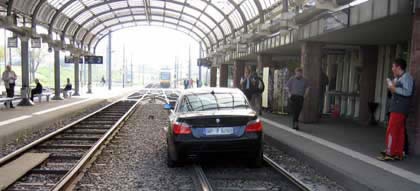 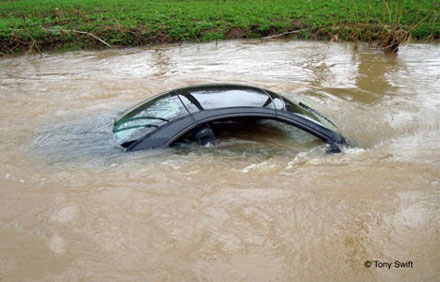 Driver follows GPS directions onto train tracks…
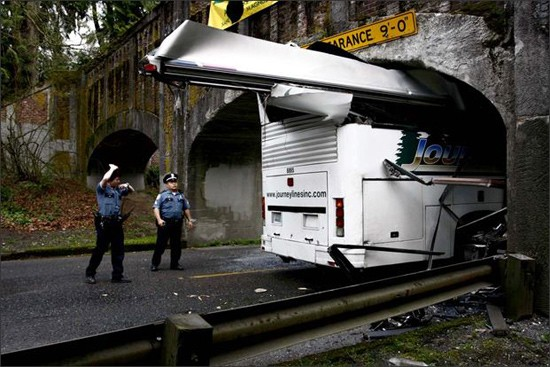 GPS directions send Mercedes downstream…
Sat-nav lorry stuck in farm lane - Trucker drives past sign, becomes wedged in small  
        farm lane…
Bus driver follows GPS directions, ignores signs, plows into overpass…
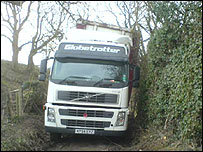 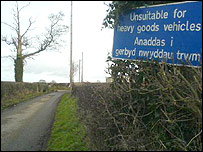 http://www.engadget.com/tag/gps+crash/
http://news.bbc.co.uk/2/hi/uk_news/wales/north_east/7257555.stm
Does GPS make us dumber…?
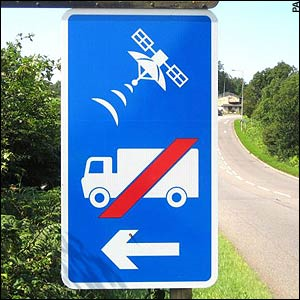 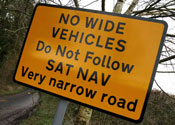 http://www.engadget.com/tag/gps+crash/
http://news.bbc.co.uk/2/hi/uk_news/wales/north_east/7257555.stm
Does GPS make us dumber…?
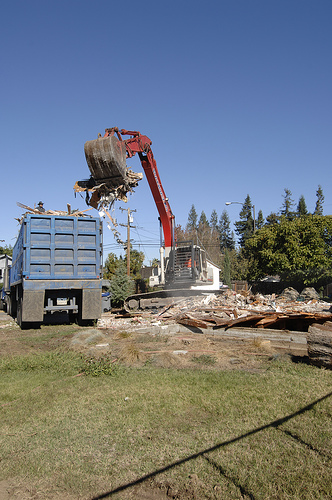 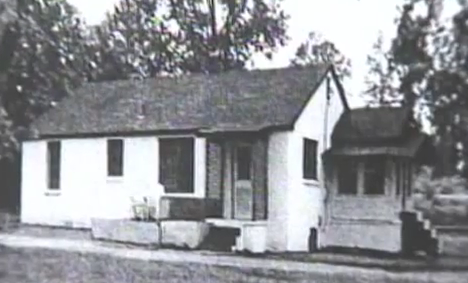 Al Byrd’s three-bedroom home, built by his father on the western outskirts of Atlanta, was mistakenly torn down by a demolition company. “I said, ‘Don’t you have an address?’ ” a distraught Byrd later recounted. “He said, ‘Yes, my GPS coordinates led me right to this address here.’ ”
http://www.walrusmagazine.com/articles/2009.11-health-global-impositioning-systems/ 
http://www.calfinder.com/blog/calfinder-news/oops-how-gps-led-contractors-to-demolish-the-wrong-house/
More Hi-Rate GPS from “LARGE” earthquake.
5
High-Rate GPS Seismograms from the 27 Feb. 2010, M=8.8, Maule Chile Earthquake.
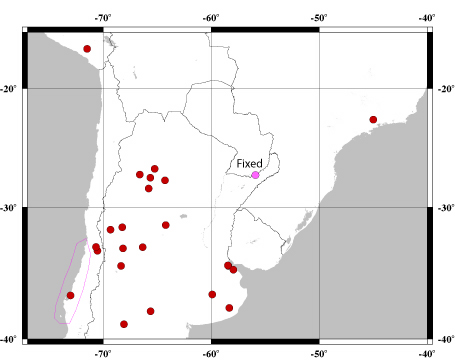 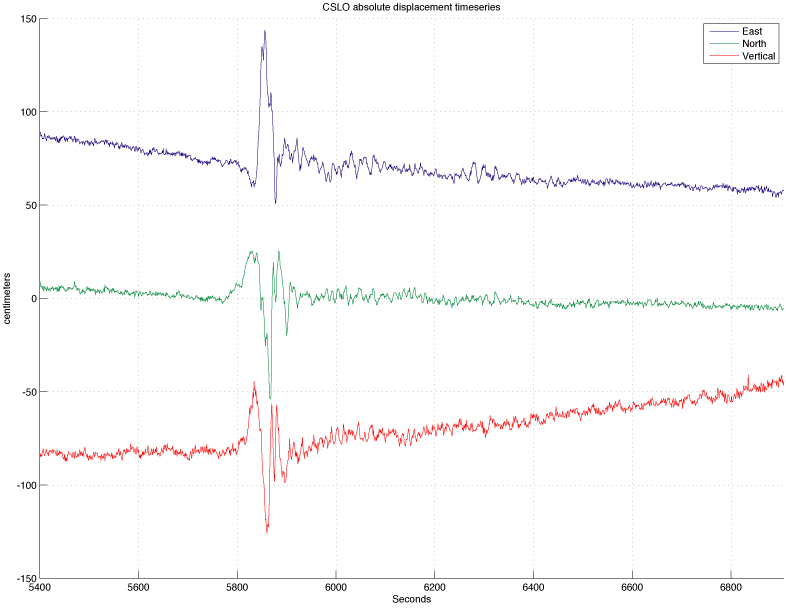 Near-Field, absolute displacement time series with static displacements.
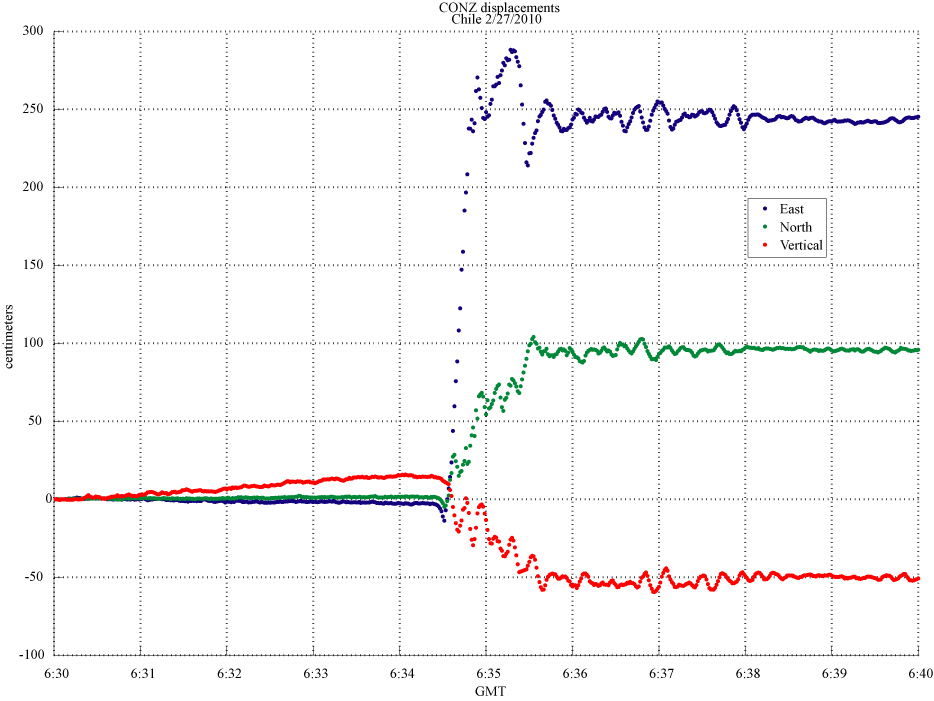 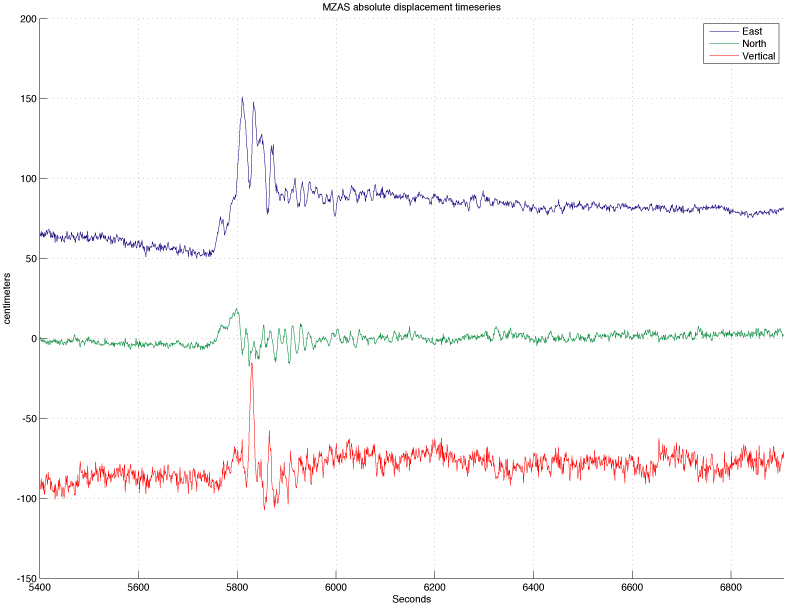 CONZ –absolute displacement coseismic time series
Davis and Smalley, 2009
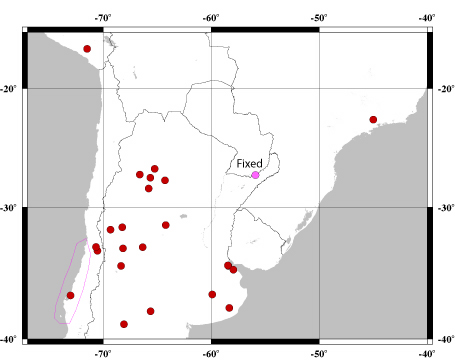 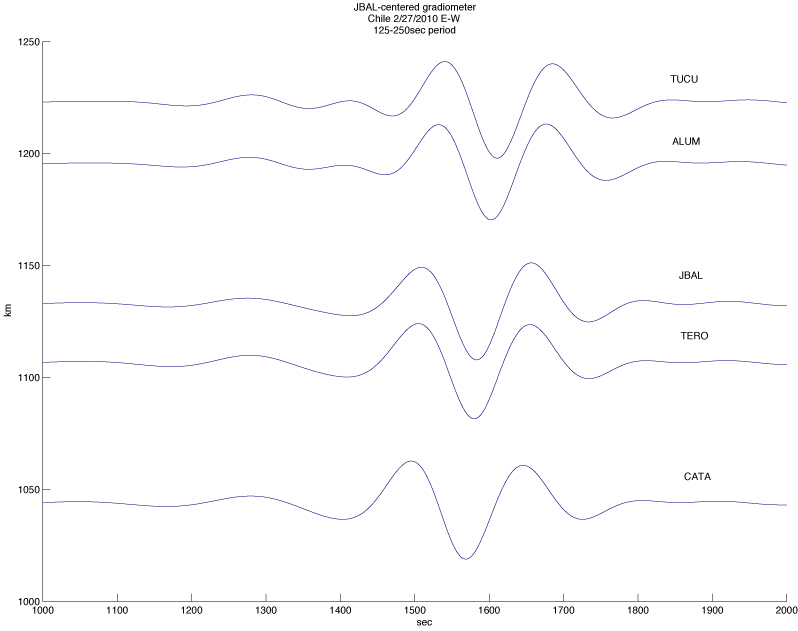 Absolute displacement, band passed (125-250 sec), phase matched filter for dispersion and gradiometry (“array” where wavelength>> spacing).
Gradiometry – dynamic strains, apparent velocity, azimuth.
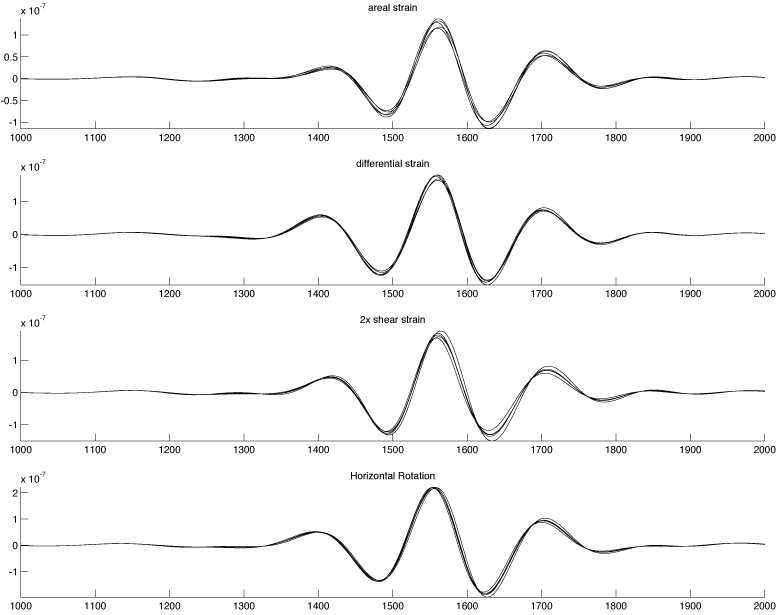 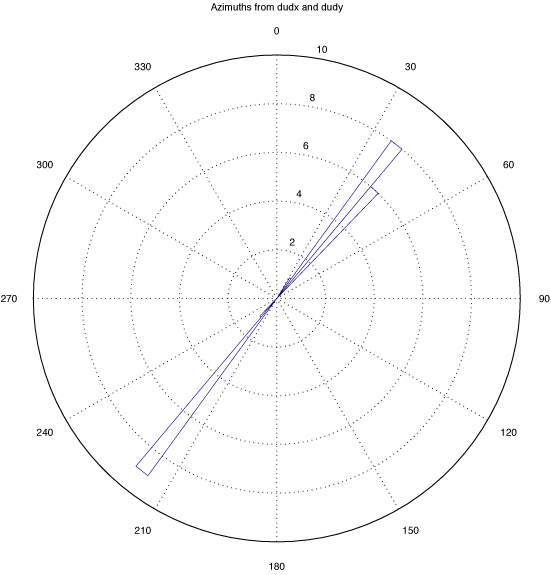 time
Davis and Smalley, 2009
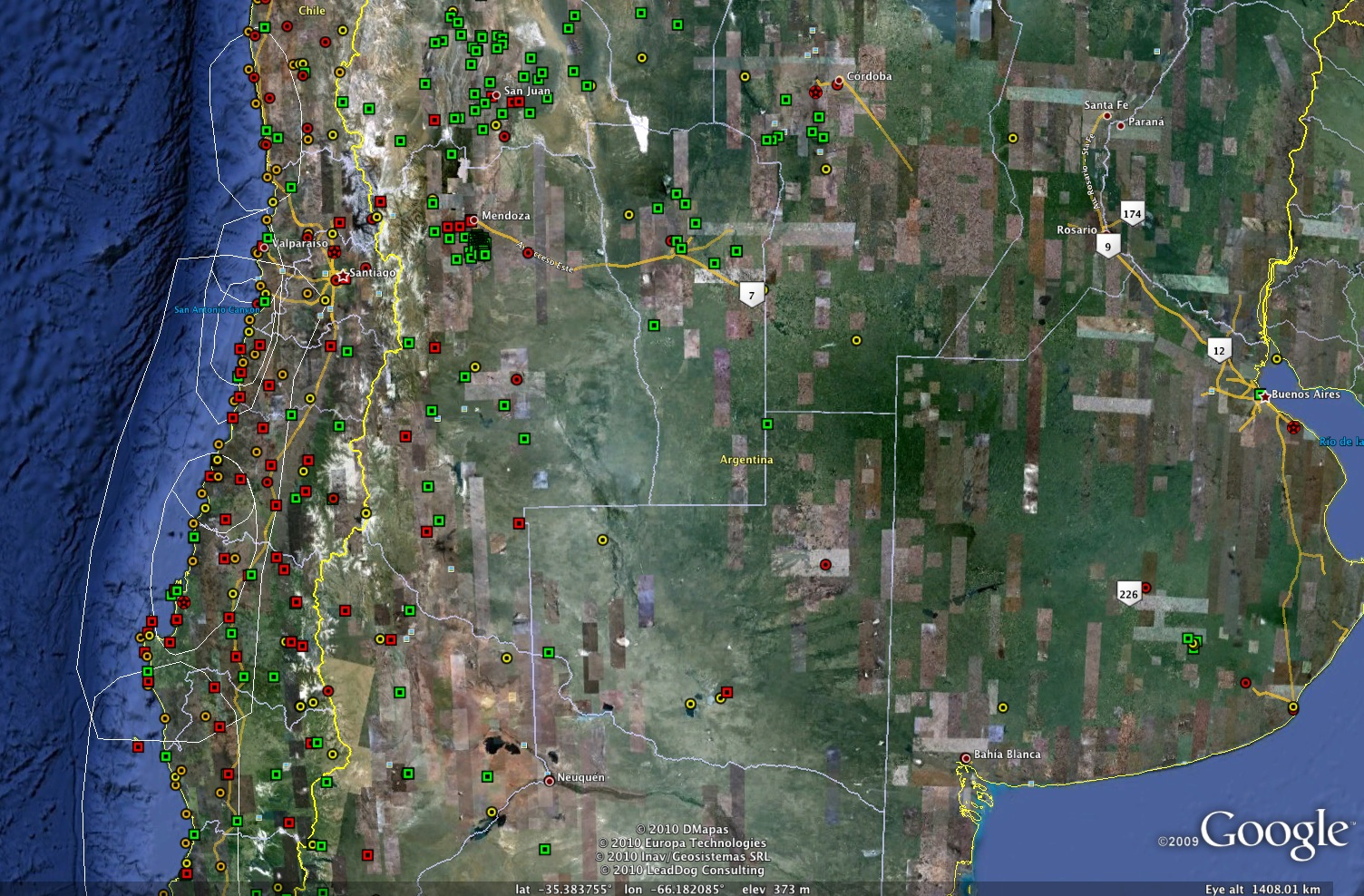 CSLO
CFAG
MZAE
MZAS
CONZ
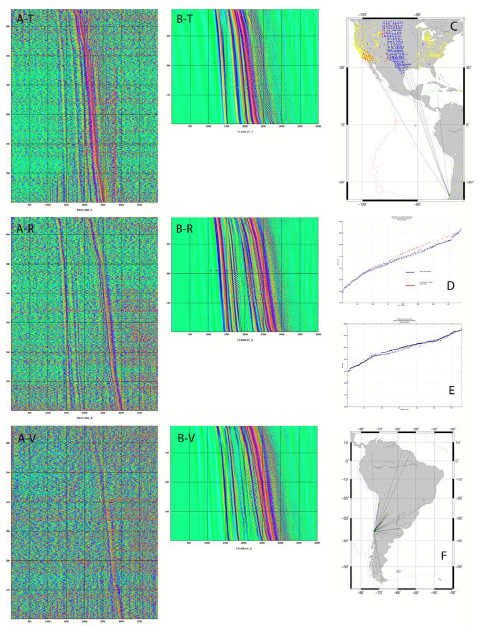 Three componet HRGPS displacement sesimograms (660) and USArray displacement seismograms (400) plotted (sorted by distance, not record section). 

Seismic stations (red and blue) and GPS stations (yellow).
9
Davis and Smalley
[Speaker Notes: HRGPS (A) and seismic (B) displacement time series from the Maule event recorded in the
continental US. This is very preliminary processing of the HRGPS data for absolute displacements,
9
obtained using generalized spatial filtering (Davis and Smalley, 2009) and the time series have not been
sidereally or phase match filtered. The plots in A and B are also not record sections but are simply
ordered by distance (the trace counter goes from the farthest station at the bottom to the closest station at
the top). The secondary labels in parts A and B identify the transverse (T), radial (R), and vertical (V)
components. C) Map showing all the broadband seismic stations and HRGPS stations in the continental
US, the broadband sites are color-coded according to relative arrival time of the Love waves (red for
slow, blue for fast). Great circle paths from the earthquake to several HRGPS stations are shown. D) Plot
of the arrival times of the maximum of the Love wave train as a function of distance showing the distinct
separation between sites in the Basin and Range and eastern Rocky Mountain front (red) from sites in the
western Great Planes (blue). This distinct division of velocities by region is the source of the “chatter”
observed in A and B. E) Similar plot for HRGPS absolute displacement time series. One can see a similar
division, although we have not separated them yet. F) HRGPS sites in South America used in the
preparation of this proposal. The great circle ray paths to these sites are also shown.]
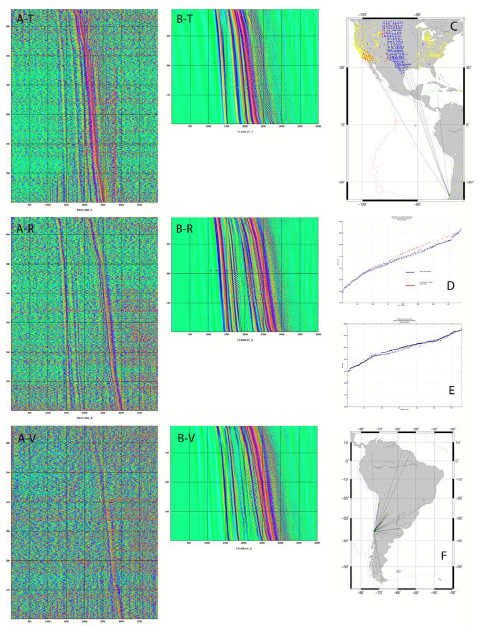 Can see S (on transverse), 

Shear coupled PL (on Radial and Vertical, 

Love (on transverse) and 

Rayleigh (on Radial and Vertical)

waves.
10
Davis and Smalley
[Speaker Notes: HRGPS (A) and seismic (B) displacement time series from the Maule event recorded in the
continental US. This is very preliminary processing of the HRGPS data for absolute displacements,
9
obtained using generalized spatial filtering (Davis and Smalley, 2009) and the time series have not been
sidereally or phase match filtered. The plots in A and B are also not record sections but are simply
ordered by distance (the trace counter goes from the farthest station at the bottom to the closest station at
the top). The secondary labels in parts A and B identify the transverse (T), radial (R), and vertical (V)
components. C) Map showing all the broadband seismic stations and HRGPS stations in the continental
US, the broadband sites are color-coded according to relative arrival time of the Love waves (red for
slow, blue for fast). Great circle paths from the earthquake to several HRGPS stations are shown. D) Plot
of the arrival times of the maximum of the Love wave train as a function of distance showing the distinct
separation between sites in the Basin and Range and eastern Rocky Mountain front (red) from sites in the
western Great Planes (blue). This distinct division of velocities by region is the source of the “chatter”
observed in A and B. E) Similar plot for HRGPS absolute displacement time series. One can see a similar
division, although we have not separated them yet. F) HRGPS sites in South America used in the
preparation of this proposal. The great circle ray paths to these sites are also shown.]
What is Shear (or S) coupled PL ?

“L” stands for Leaky (originally stood for Long period, lucked out again).

S apparent velocity same as PL velocity.
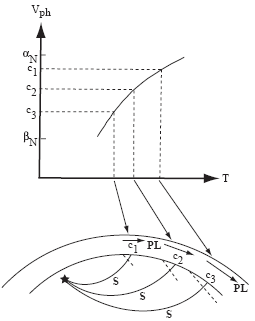 Teleseismic S enters crust, converts to P, which is trapped (supercritical), but when P reflects off Moho (total internal reflection) some converts to S and “leaks” out.
Pulliam et al., 2008 after Baag and Langston, 1985, after Chander et al., 1968, after Oliver, 1961.
11
[Speaker Notes: HRGPS (A) and seismic (B) displacement time series from the Maule event recorded in the
continental US. This is very preliminary processing of the HRGPS data for absolute displacements,
9
obtained using generalized spatial filtering (Davis and Smalley, 2009) and the time series have not been
sidereally or phase match filtered. The plots in A and B are also not record sections but are simply
ordered by distance (the trace counter goes from the farthest station at the bottom to the closest station at
the top). The secondary labels in parts A and B identify the transverse (T), radial (R), and vertical (V)
components. C) Map showing all the broadband seismic stations and HRGPS stations in the continental
US, the broadband sites are color-coded according to relative arrival time of the Love waves (red for
slow, blue for fast). Great circle paths from the earthquake to several HRGPS stations are shown. D) Plot
of the arrival times of the maximum of the Love wave train as a function of distance showing the distinct
separation between sites in the Basin and Range and eastern Rocky Mountain front (red) from sites in the
western Great Planes (blue). This distinct division of velocities by region is the source of the “chatter”
observed in A and B. E) Similar plot for HRGPS absolute displacement time series. One can see a similar
division, although we have not separated them yet. F) HRGPS sites in South America used in the
preparation of this proposal. The great circle ray paths to these sites are also shown.]
Particle motion of PL 
Prograde Elliptical.
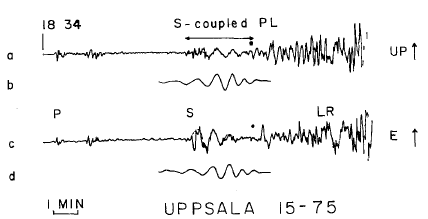 Chander et al., 1968
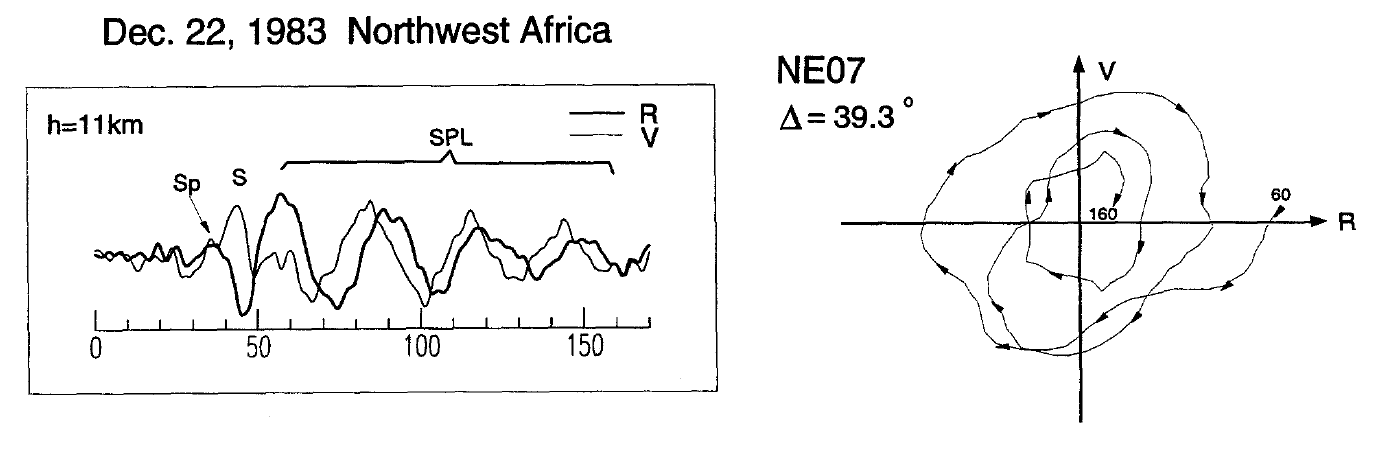 12
Zhang and Langston, 1996
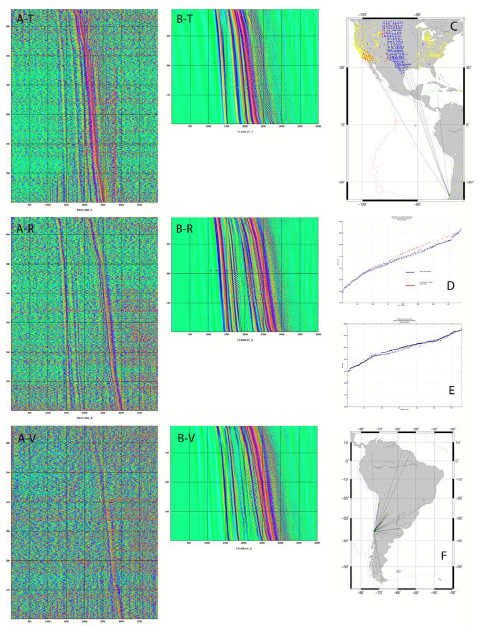 “Chatter” due to difference between crustal structure of Basin and Range (red slow), and Rocky mountains vs stable craton in eastern North America.
13
Davis and Smalley
[Speaker Notes: HRGPS (A) and seismic (B) displacement time series from the Maule event recorded in the
continental US. This is very preliminary processing of the HRGPS data for absolute displacements,
9
obtained using generalized spatial filtering (Davis and Smalley, 2009) and the time series have not been
sidereally or phase match filtered. The plots in A and B are also not record sections but are simply
ordered by distance (the trace counter goes from the farthest station at the bottom to the closest station at
the top). The secondary labels in parts A and B identify the transverse (T), radial (R), and vertical (V)
components. C) Map showing all the broadband seismic stations and HRGPS stations in the continental
US, the broadband sites are color-coded according to relative arrival time of the Love waves (red for
slow, blue for fast). Great circle paths from the earthquake to several HRGPS stations are shown. D) Plot
of the arrival times of the maximum of the Love wave train as a function of distance showing the distinct
separation between sites in the Basin and Range and eastern Rocky Mountain front (red) from sites in the
western Great Planes (blue). This distinct division of velocities by region is the source of the “chatter”
observed in A and B. E) Similar plot for HRGPS absolute displacement time series. One can see a similar
division, although we have not separated them yet. F) HRGPS sites in South America used in the
preparation of this proposal. The great circle ray paths to these sites are also shown.]
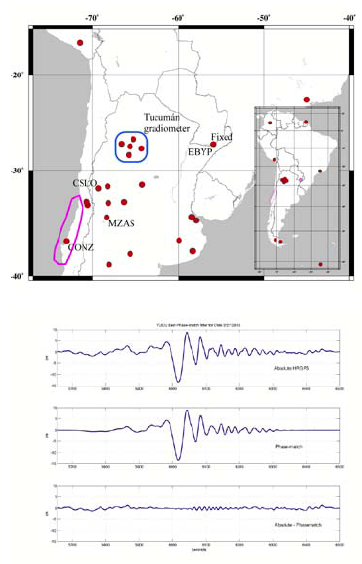 Phase match filtering to remove multipath.
14
How does phase match filtering work?
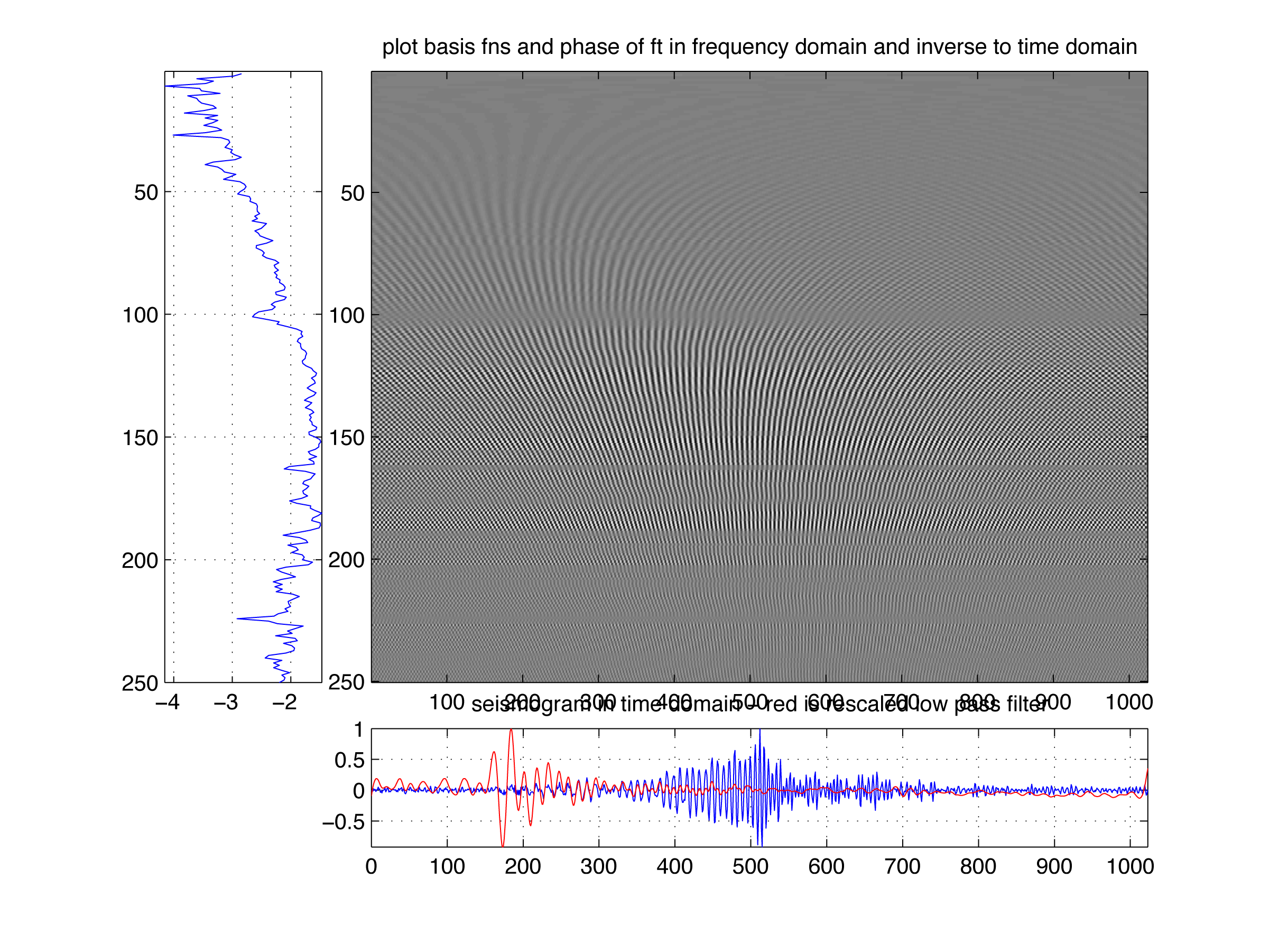 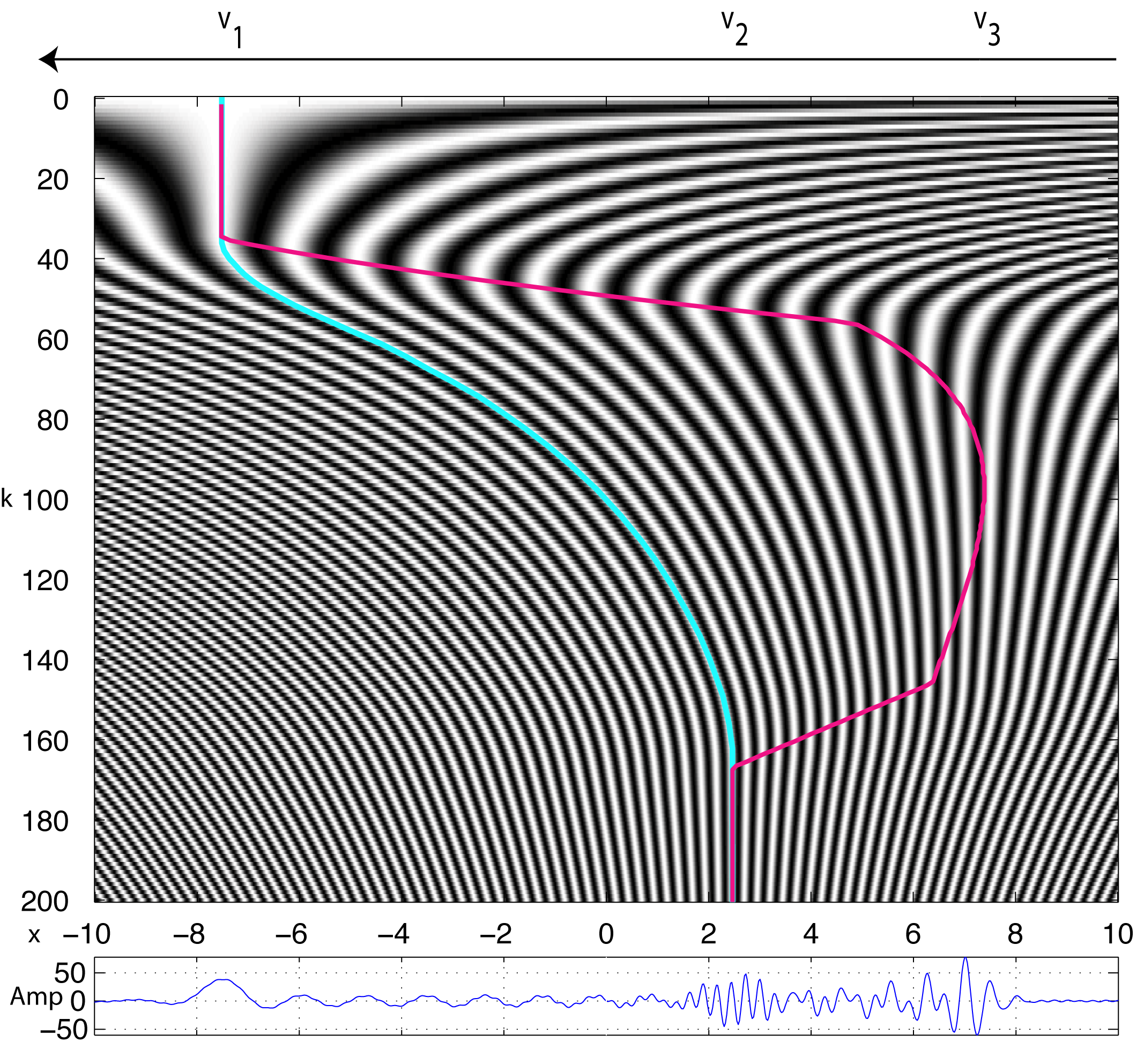 15
James is working on this for his thesis.



Further improvements to estimating HRGPS time series.
Additional applications (gradiometry).
Remote sensing with GPS.

Exploiting the noise in GPS data.
1500m
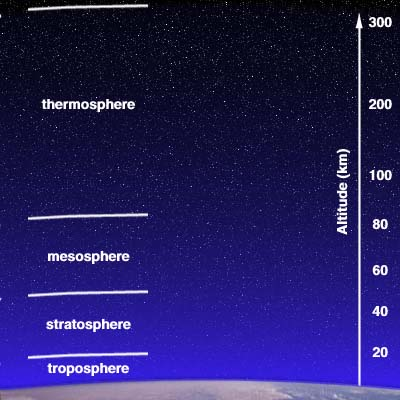 Ionosphere
http://www-gpsg.mit.edu/~tah
18
[Speaker Notes: Troposphere is where the temperature stops decreasing in the atmosphere. (~10 km altitude)
Ionosphere: free electrons due to the breaking away of electrons from atmospheric gases due to solar radiation
Effects different frequencies differently]
19
Ionosphere Effects on GPS
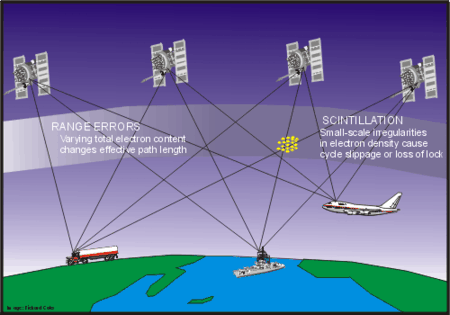 The ionosphere is defined as the region of the upper atmosphere where radio signal propagation is affected by charged particles.
[Speaker Notes: Code delay and phase advance result in range errors. 
Small-scale irregularities in electron density cause cycle slips or loss of lock.]
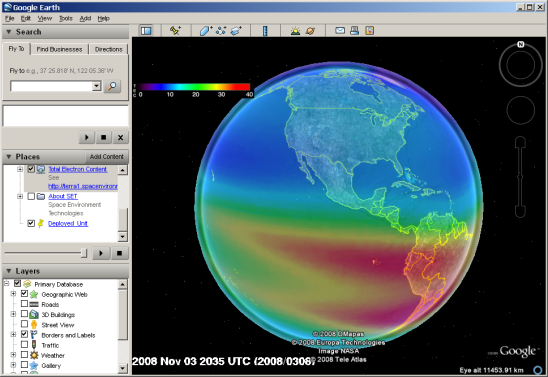 Ionospheric Effects…
Space ‘weather’ can effect the speed of GPS signal, and thus the accuracy of the location estimate of the receivers
	Solar flares, coronal holes, etc. producing 
	strong geomagnetic storms
Measured in Total Electron Content (TEC) 
	of the Ionosphere
		See http://terra1.spacenvironment.net/%7Eionops/current_files/Google_TEC.kml  
     		    Real time (10 min) TEC on Google Earth, Blue=good, Red = Bad
Degradation of GPS locations (more electrons = delay of signal)
Especially in the mid-latitudes – and can be highly variable 
In severe cases, can prevent Satellite fix entirely
GPS receivers attempt to correct for effects
Can also use GPS error to measure Ionosphere (TEC)
GPS_intro.ppt from Huxley College
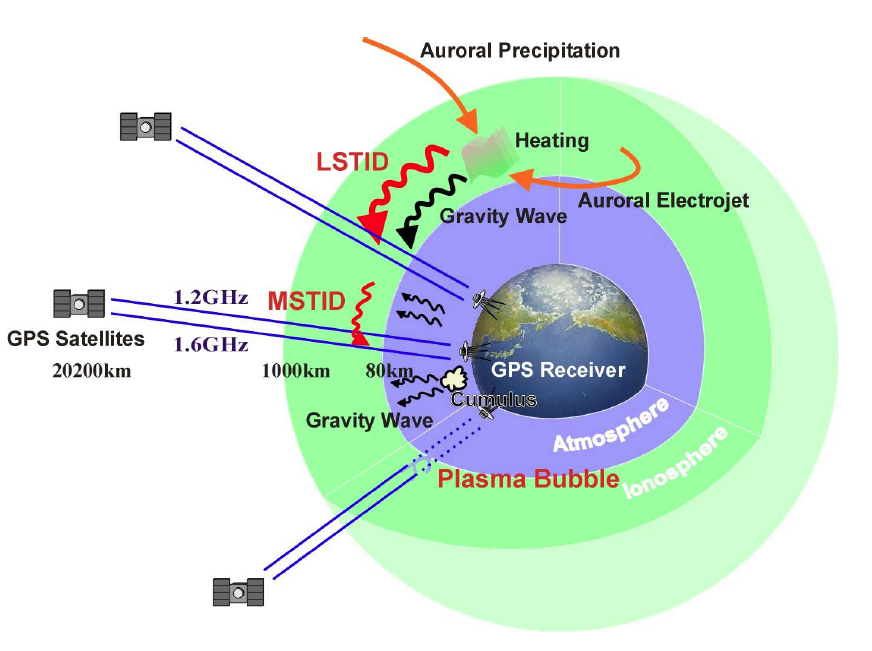 21
Tsugawa, 2006
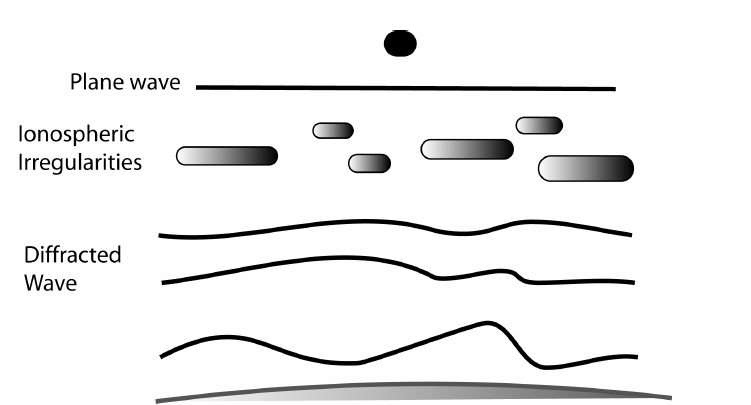 22
Dyrud et al., 2007
Ionospheric Delay
Measured range given by s = ∫n ds
n is the refractive index
ds is the path that the signal takes
The path delay is given by
Δphiono = –(40.3/f2) ∫Ne ds0 = –40.3/f2 TEC
Δgriono = (40.3/f2) ∫Ne ds0 = 40.3/f2 TEC
Where TEC = ∫Ne ds0 is the total electron content
Ionospheric Delay
Still need to know TEC
Can either
Measure using observations
Estimate using models
Note that with data on 2 frequencies, estimates of the unknowns can be made
Latitudinal Variation of the Ionosphere A Concern at Low and Mid Latitudes
Locations where some detailed ionospheric 
effects are assessed
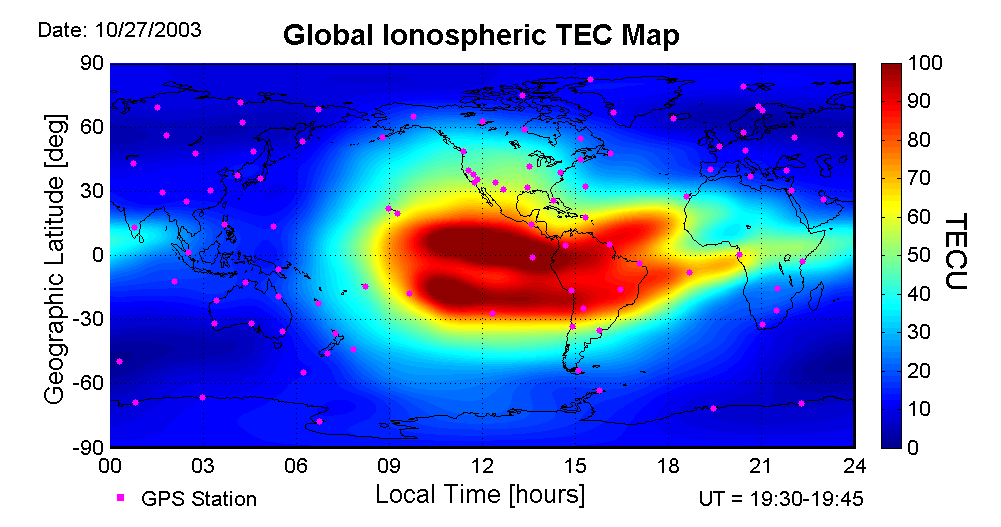 FRE
L
P
Suborbital
& slant path (45) are considered
A year similar to the target launch year - 2014
Dawn (ascending)
Dusk (descending)
Most of blue areas are not a concern for the Faraday rotation effect at L-band
Pi, 2006
TEC Reduces Significantly  in Low Solar Activity Years
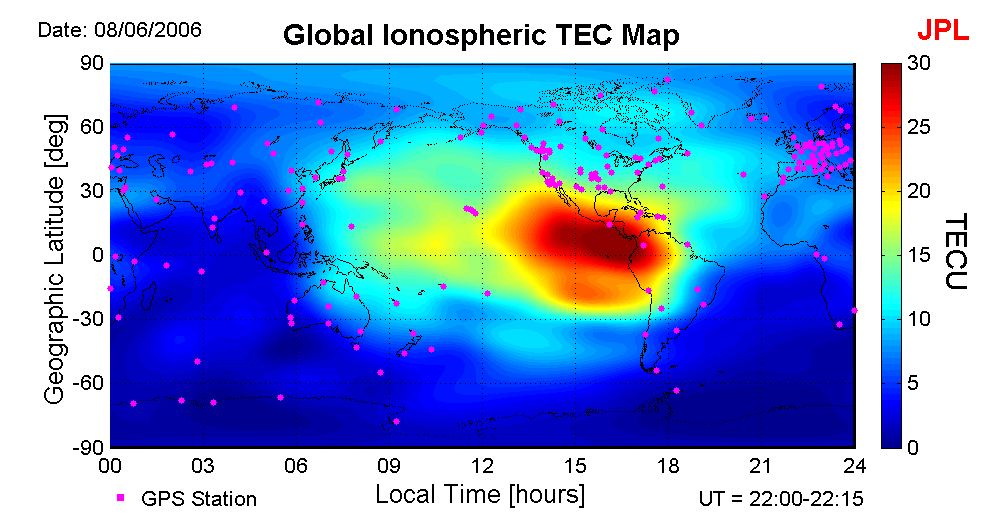 L
FRE
P
Suborbital
& slant path (45) are considered
In low solar activity years (e.g., 2006), ionospheric TEC can be a factor of 5 smaller than in high activity years, and  the Faraday rotation effects on L-band SAR will be reduced to minimum.
Pi, 2006
[Speaker Notes: XPI@JPL: IWSSAR Strategy]
The Solar Cycle Phase of the Target Launch Year
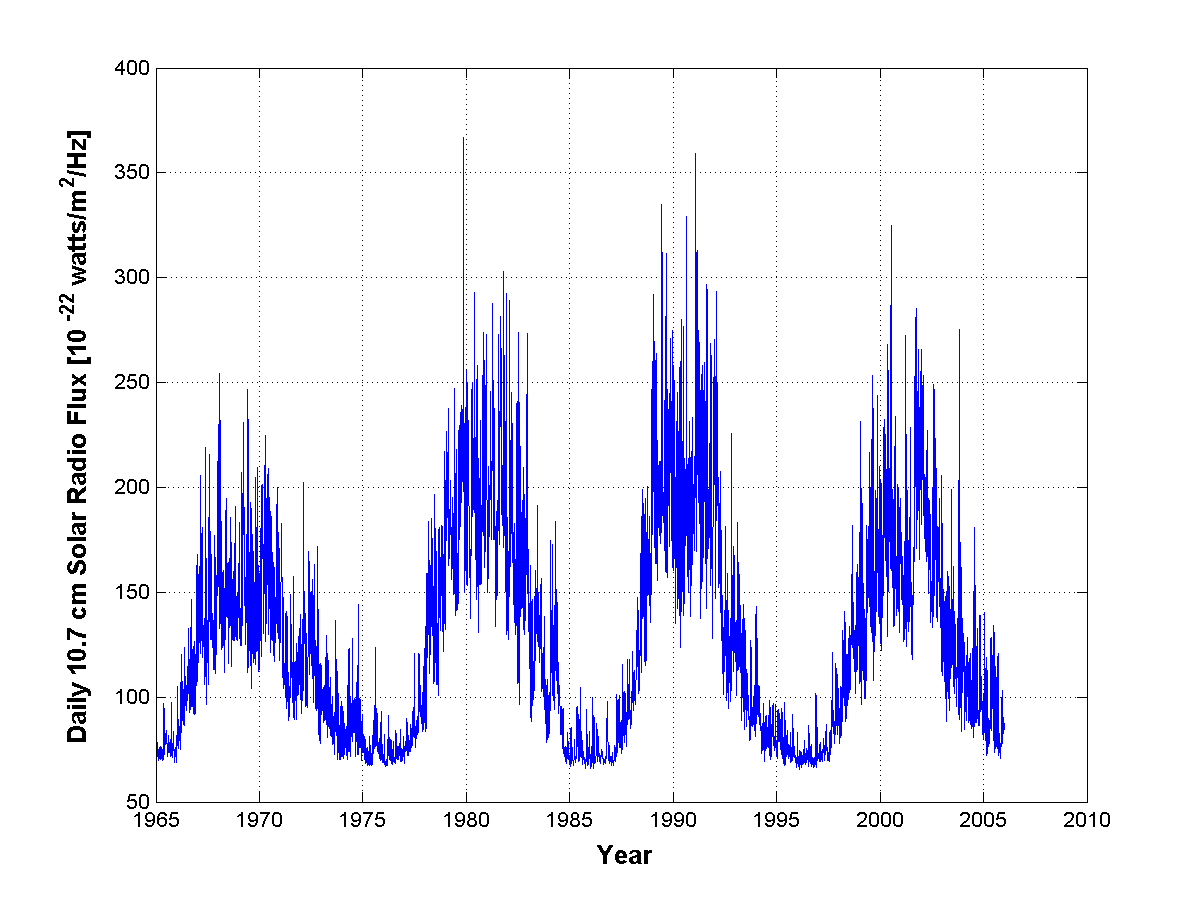 Back Projection of 2014
Pi, 2006
Ionospheric Spatial Structures during Storms
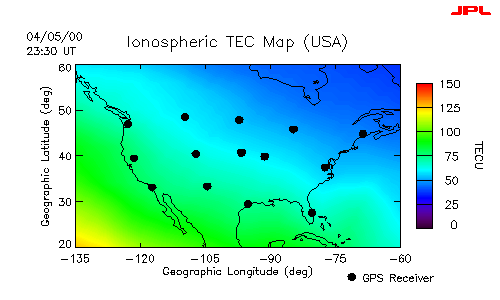 Quiet ionosphere
Smooth
Small gradient
Disturbed  ionosphere
Large gradient
Curvature
Irregular structures
Adjacent drop showing 50 TECU difference
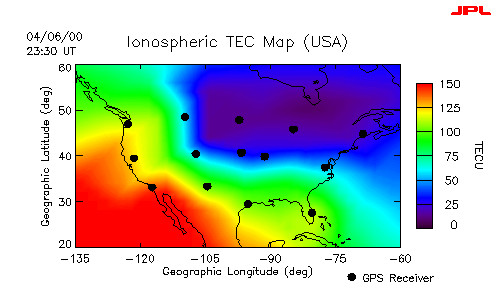 Pi, 2006
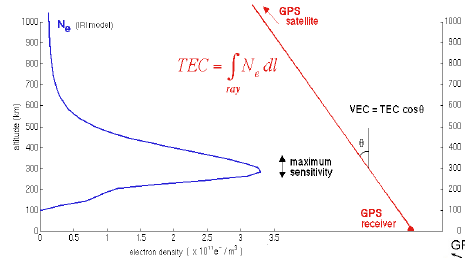 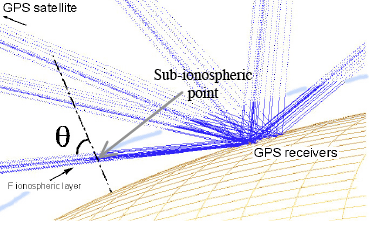 29
Ducic et al., 2003
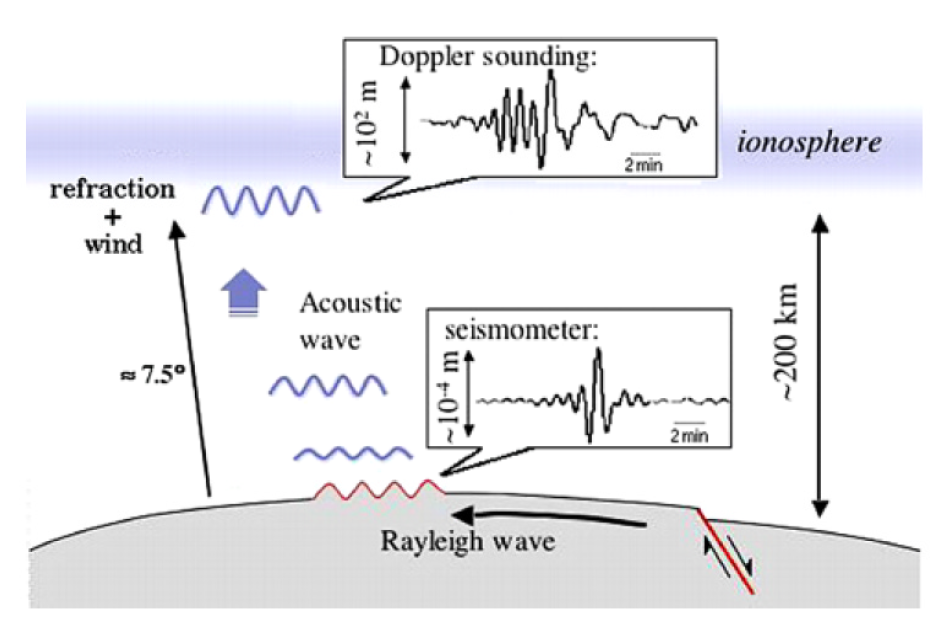 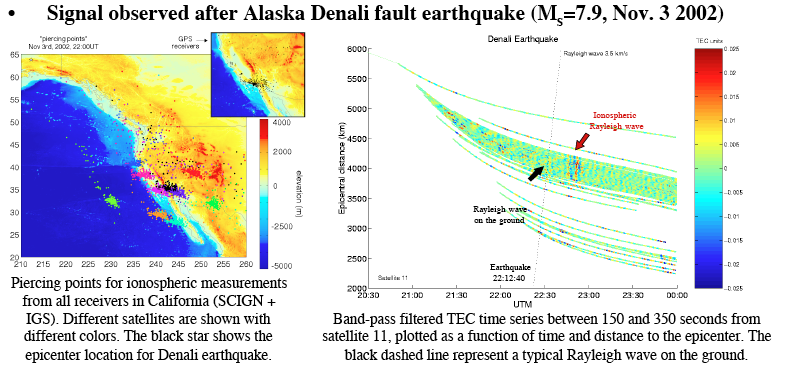 30
Ducic et al., 2003
Ionosphere Delay
 
Measured range given by s = ∫n ds
n : refractive index
ds : signal path

The path delay is given by
Δphiono = –(40.3/f2) ∫Ne ds0 = –40.3/f2 TEC
Δgriono = (40.3/f2) ∫Ne ds0 = 40.3/f2 TEC

Where TEC = ∫Ne ds0 is the total electron content
31
Brian Luzum, U Florida
[Speaker Notes: Troposphere is where the temperature stops decreasing in the atmosphere. (~10 km altitude)
Ionosphere: free electrons due to the breaking away of electrons from atmospheric gases due to solar radiation
Effects different frequencies differently]
Ionosphere TEC
32
[Speaker Notes: - Epoch : year (2 digits), month,day,hour,min,sec- Epoch flag 0: OK1: power failure between 
previous and current epoch 
>1: Event flag- Number of satellites in current epoch- List of PRNs (sat.numbers) in current epoch
If more than 12 satellites: Continued 
in next line with n(A1,I2)]
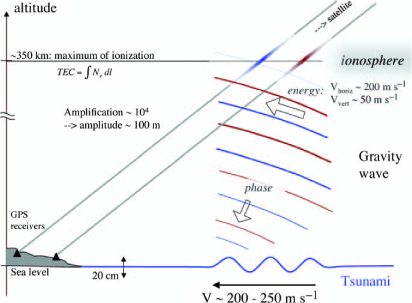 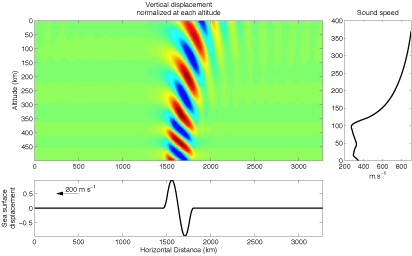 33
Artru et al., 2005
Ionosphere Variation
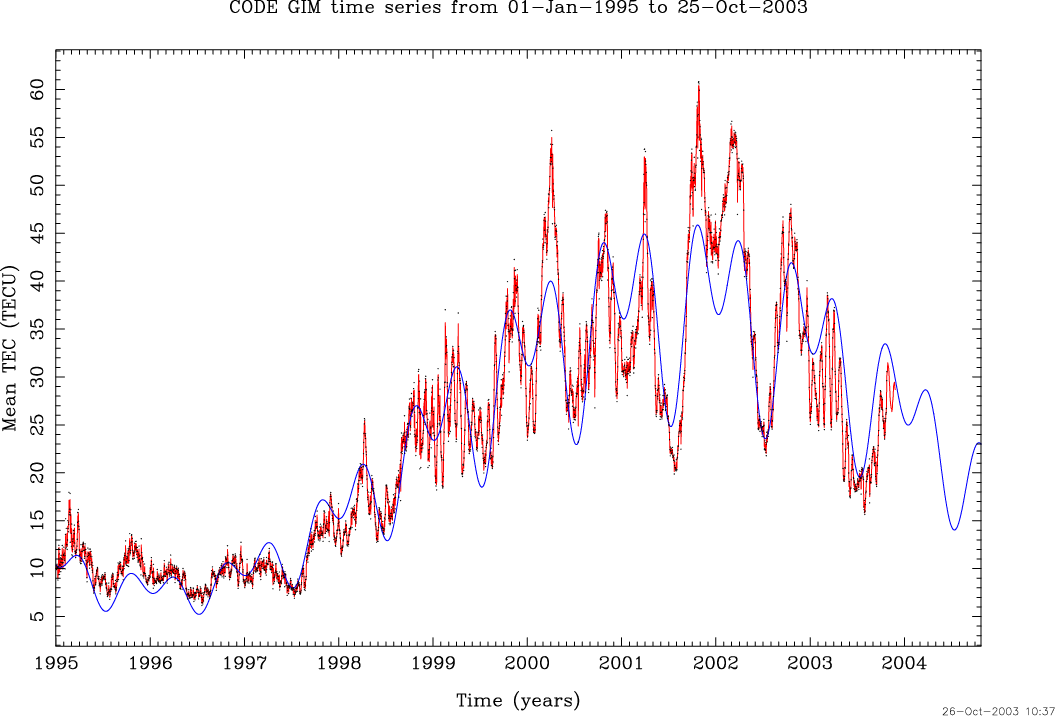 http://www.cx.unibe.ch/aiub/ionosphere.html
34
[Speaker Notes: Troposphere is where the temperature stops decreasing in the atmosphere. (~10 km altitude)
Ionosphere: free electrons due to the breaking away of electrons from atmospheric gases due to solar radiation
Effects different frequencies differently]
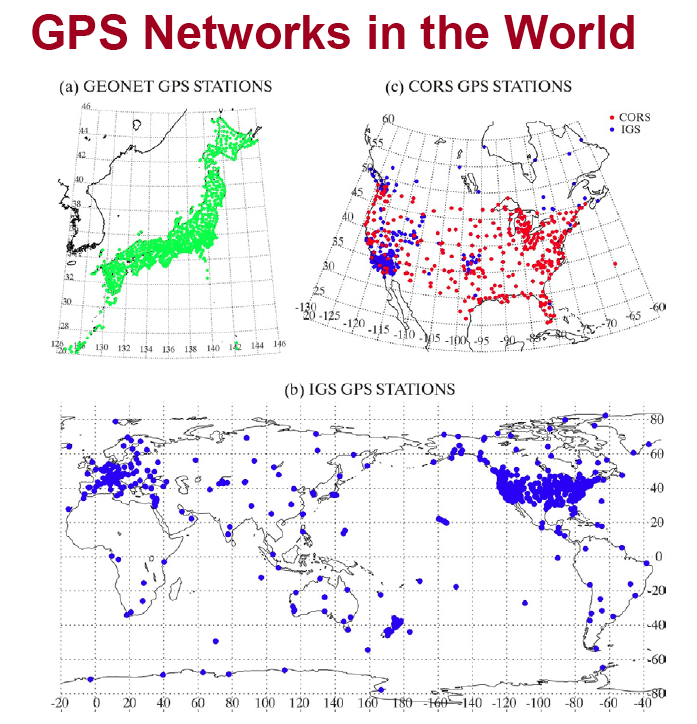 35
Tsugawa, 2006
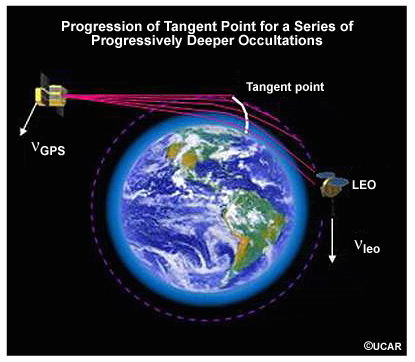 The LEO tracks the GPS phase 
while the signal is occulted to determine the Doppler
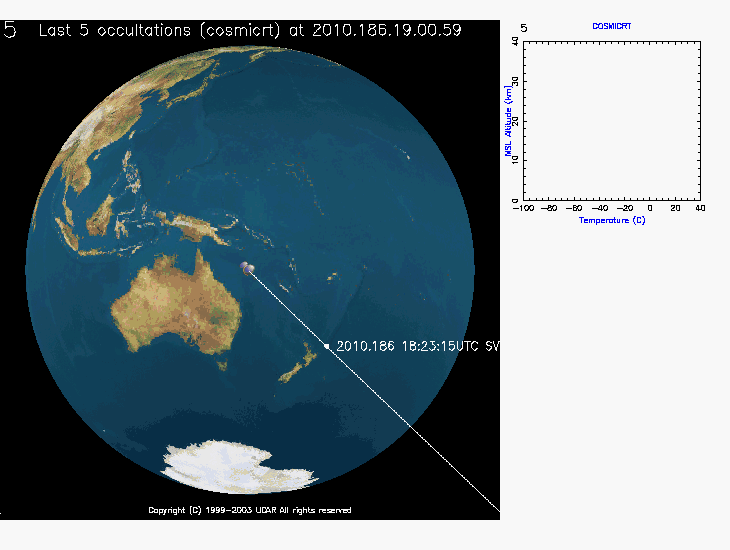 The velocity of GPS relative to LEO must be estimated to ~0.2 mm/sec (20 ppb) to determine precise temperature profiles
Rocken
[Speaker Notes: … so once the orbits have been  determined well it is possible to determine atmospheric profiles. 
The lower right panel on this slide shows a birds-eye view of the CHAMP satellite in LEO.  The white line indicates the ray to the GPS which is not shown and the while dot shows the location of the tangent point introduced in the top left panel.
As the tangent point descends through the atmosphere the temperature profile is shown in the little panel to the right of the globe. 
The temperature profiles is obtained in post processing.]
Zenith Neutral Delay
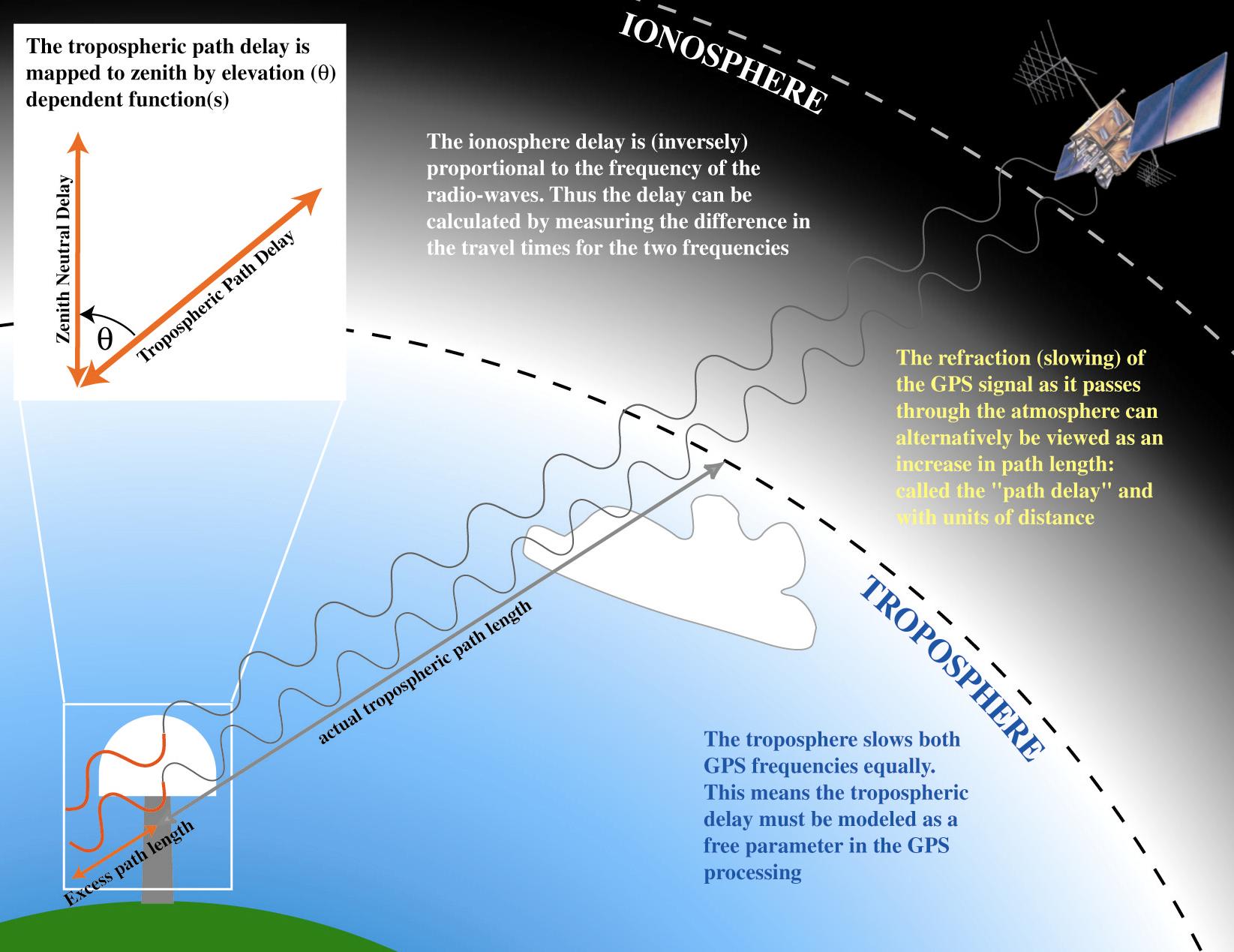 Tropospheric delays increase with decreasing elevation angle (more atmosphere to traverse)
37
James Foster, Univ. Hawaii
[Speaker Notes: The zenith delay is determined by the integration of refractivity vertically.
The atmospheric is very close to hydrostatic equilibrium meaning that surface pressure is given by the vertical integration of density.  Since the first term in refractivity depends only on density, its vertical integration will depend only on surface pressure.  This integral is called the “zenith hydrostatic delay (ZHD)”.  (Often referred to as “dry delay” but this is incorrect because has water vapor contribution).]
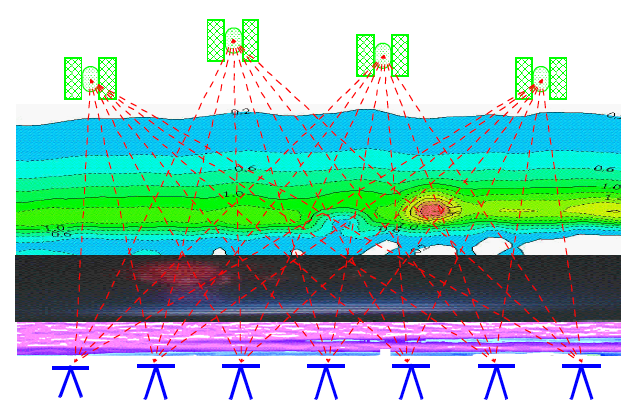 38
Ware et al., 2000
Tropospheric Delay
Caused by the neutral atmosphere, which is a nondispersive medium (as far as GPS is concerned)
Troposphere extends up to 40 km
Effects carrier phase and code ranges the same
Typically separate the effect into
Dry component
Wet component
ΔTrop = 10-6∫NdTrop ds + 10-6∫NwTrop ds
Where N is the refractivity
ds is the path length
Tropospheric Delay
Dry component contributes 90% of the error
Easily modeled
Wet component contributes 10% of the error
Difficult to model because you need to know the amount of water vapor along the entire path
Tropospheric Delay
There are many models which estimate the wet component of the tropospheric delay
Hopfield Model
Modified Hopfield Model
Saastamoinen Model
Lanyi Model
NMF (Niell)
Many, many more
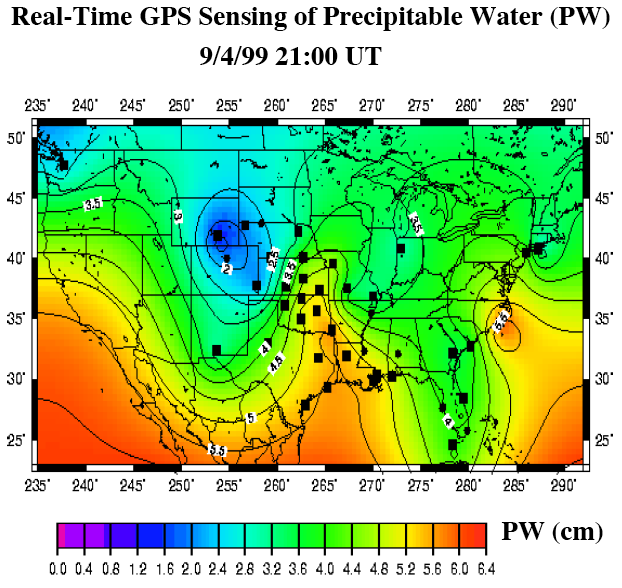 42
Ware et al., 2000
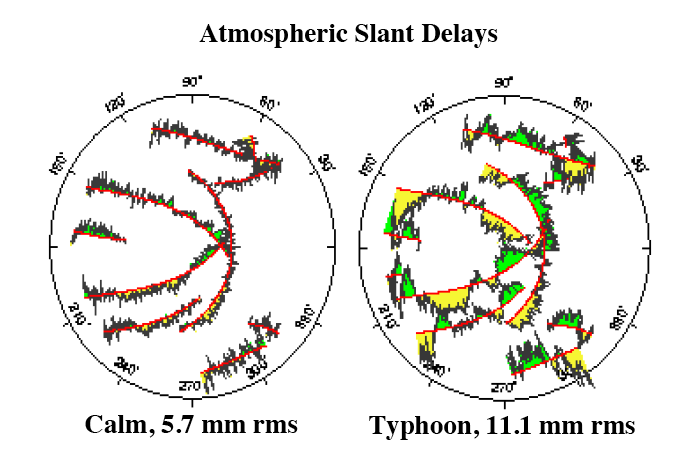 43
Ware et al., 2000
Multipath Errors
GPS assumes that the signal travels directly from the satellite to the receiver
Multipath results from signal reflecting off of surface before entering the receiver
Adds additional (erroneous) path length to the signal
Difficult to remove; best to avoid
Multipath Illustration
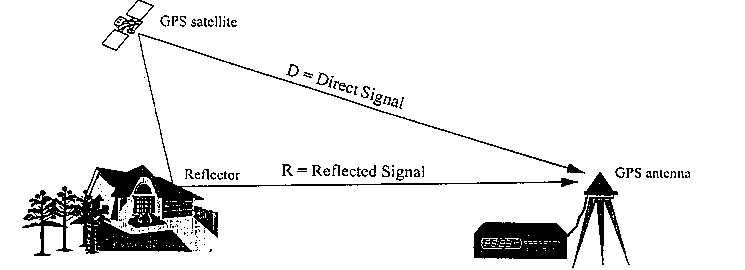 From http://www.gmat.unsw.edu.au/snap/gps/gps_survey/chap6/6212.htm
Eric Calais’ GAMIT overview
46